ダニエルが　あらかじめ　みたこと
ダニエル 6:10
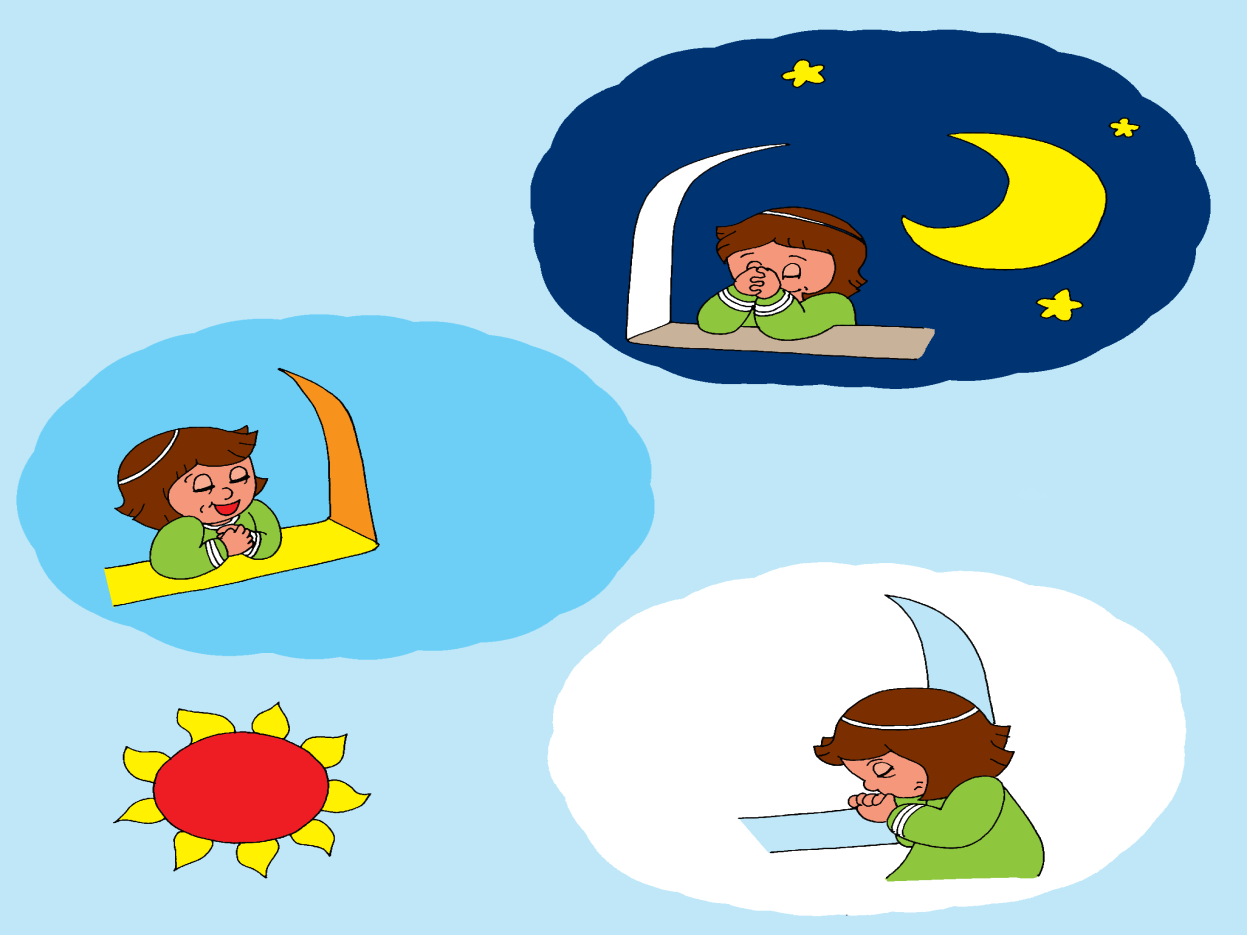 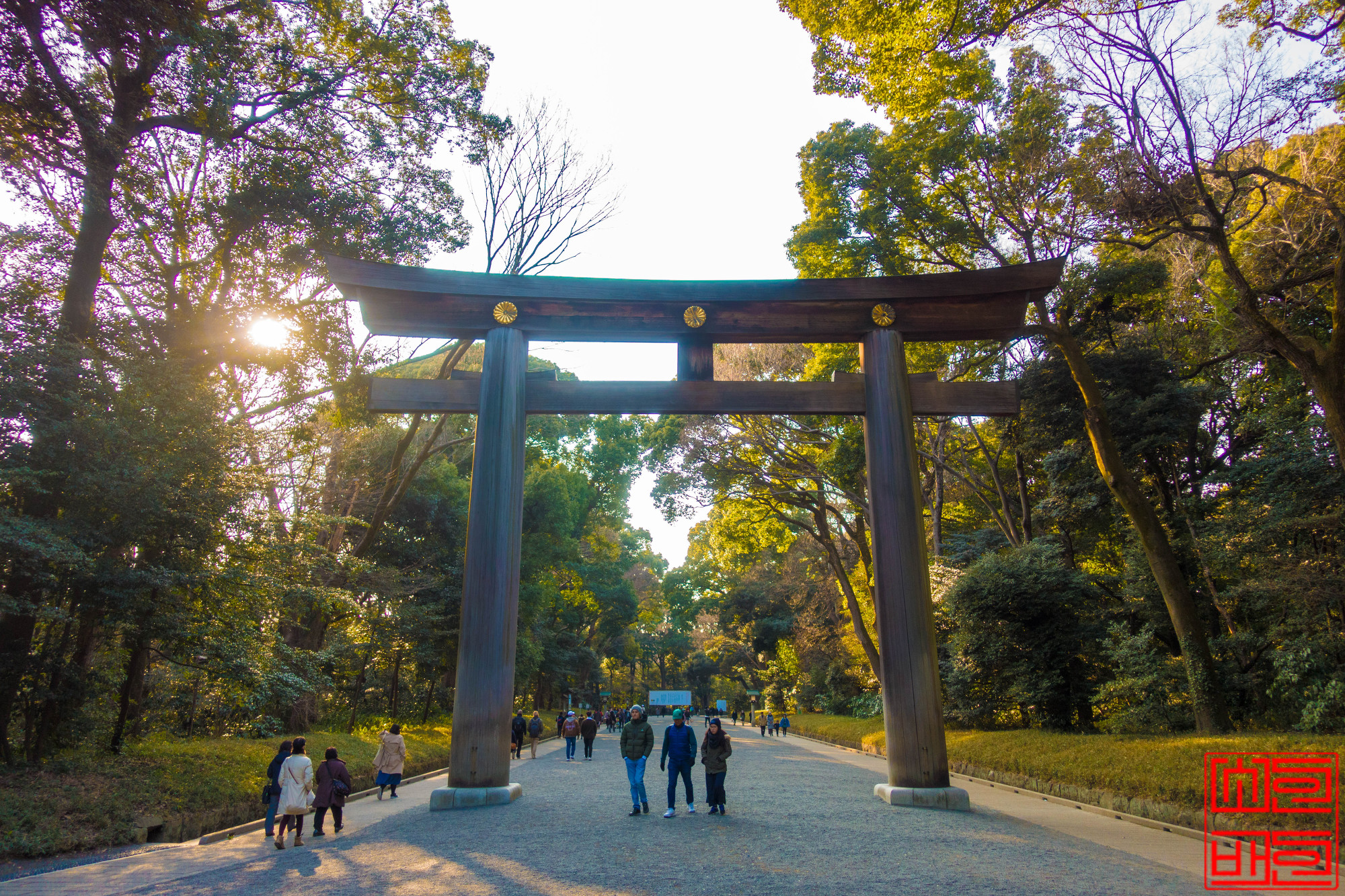 237   5せんしゅぞく
じくう
みざ
Trinity + みぶん + けんい
みち
[Speaker Notes: 이미지출처 : https://theuranus.tistory.com/4937]
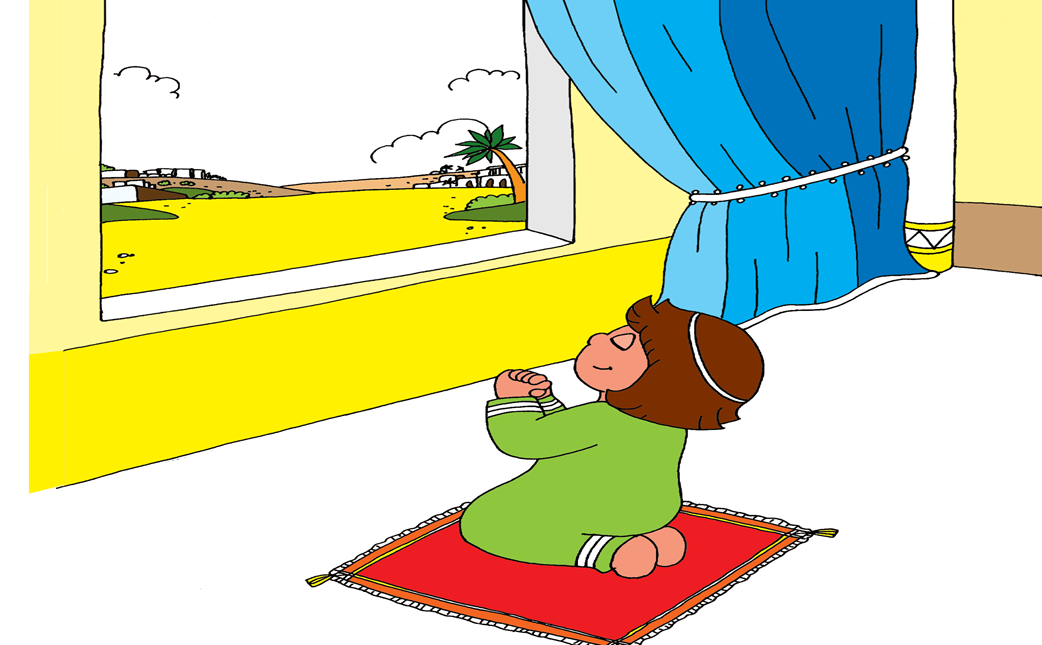 いやし(せいしん)
かんがえ/こころ/のう/
たましい/みざ
しずけさ/へいあん/
こきゅう/しゅうちゅう
いちにち 5ふん
しゅうちゅう
[Speaker Notes: 이미지출처 : https://news.naver.com/main/read.nhn?oid=055&aid=0000851539]
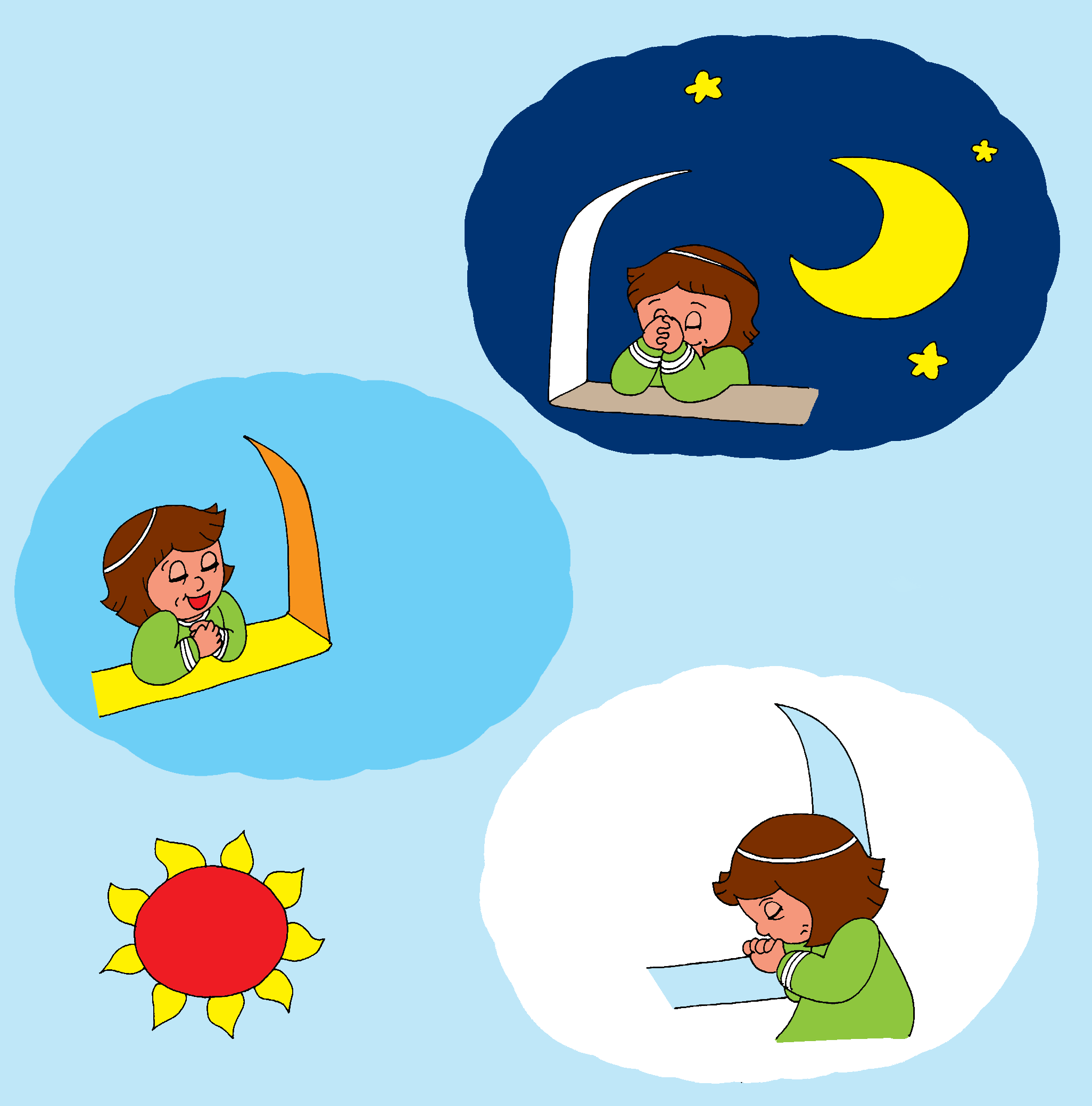 サミット
タイム(しせい/うつわ)
24(ちから/しあわせ)
こたえ/25/えいえん
[Speaker Notes: 이미지출처 : https://news.naver.com/main/read.nhn?oid=055&aid=0000851539]
ふくいんを
きいていない
５せんしゅぞく
じょろん- あいたところ
すてられた　ところです！
しにゆく　ところです！
だれも　いかない　ところです！
だれも　しらない　こたえの　げんば　です！
こうだんの　みことば
いのりのてちょう
じょろん- 5ふんの　しゅくふくを　あじわおう！
ねるまえに 5ふん　しゅうちゅう！
あさに　おきて 5ふん　しゅうちゅう!
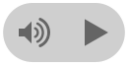 1. りゆう – ダニ 1:8 - 9
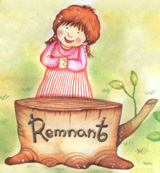 イスラエル　めつぼうの
　りゆう
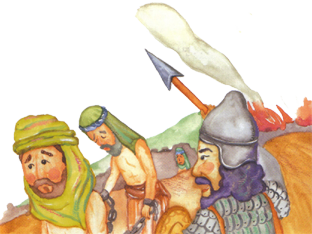 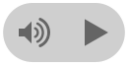 1.りゆう – ダニ 1:8 - 9
しんでん　はかいの
　りゆう
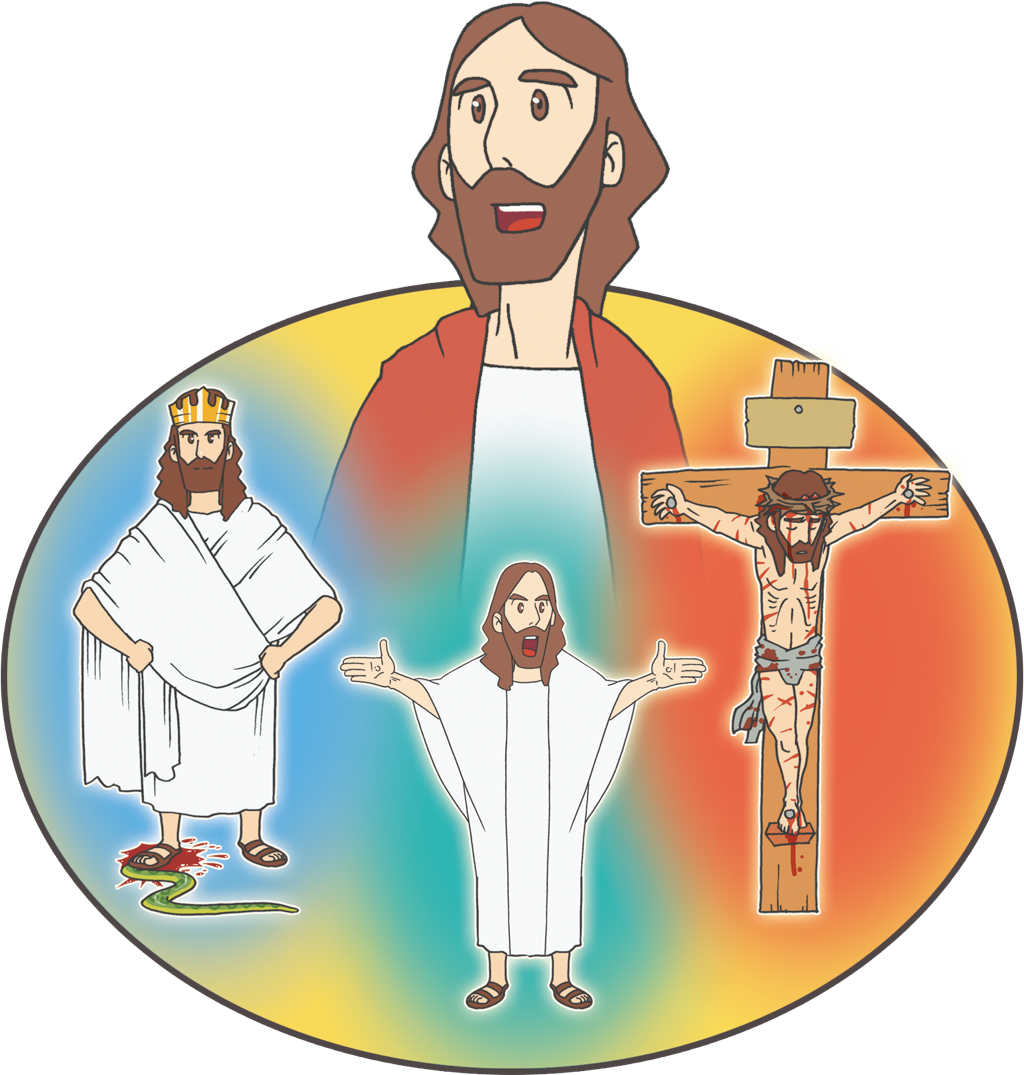 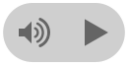 1.りゆう – ダニ 1:8 - 9
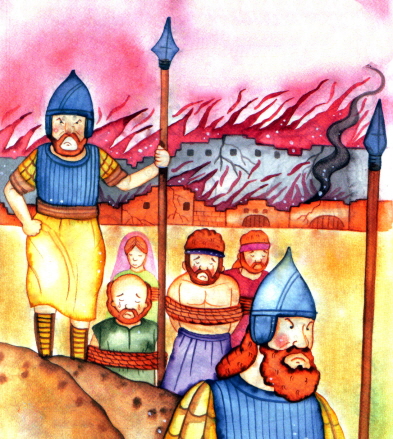 ほりょに　
なった　りゆう
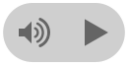 2. ダニエルが　みた　こと
おうの　ゆめ 
　　　　　　　　– ダニ 2:24-25
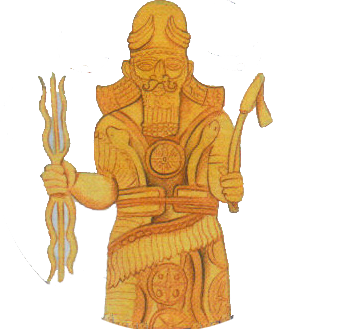 ベルシャツァルの　
　　　　えんかい – ダニ 5:31
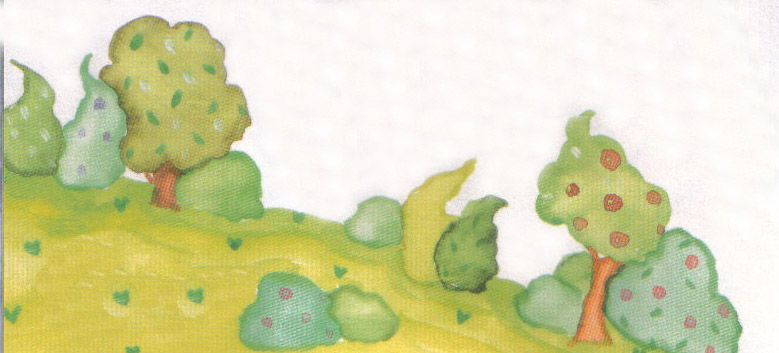 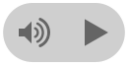 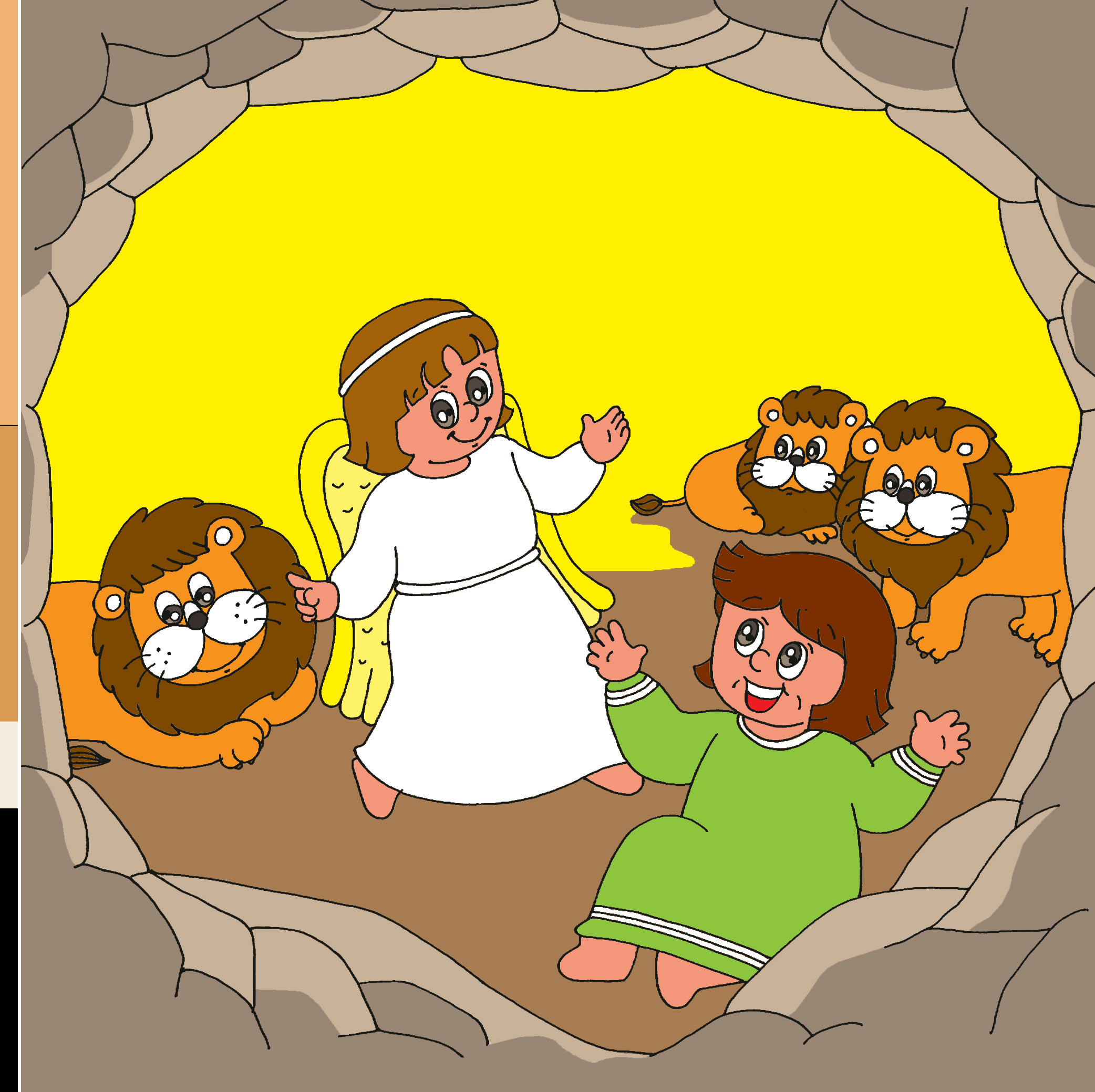 2. ダニエルが　みた　こと
ししの　あな – ダニ 6:10 - 22
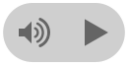 3. かみさまの　えいこう
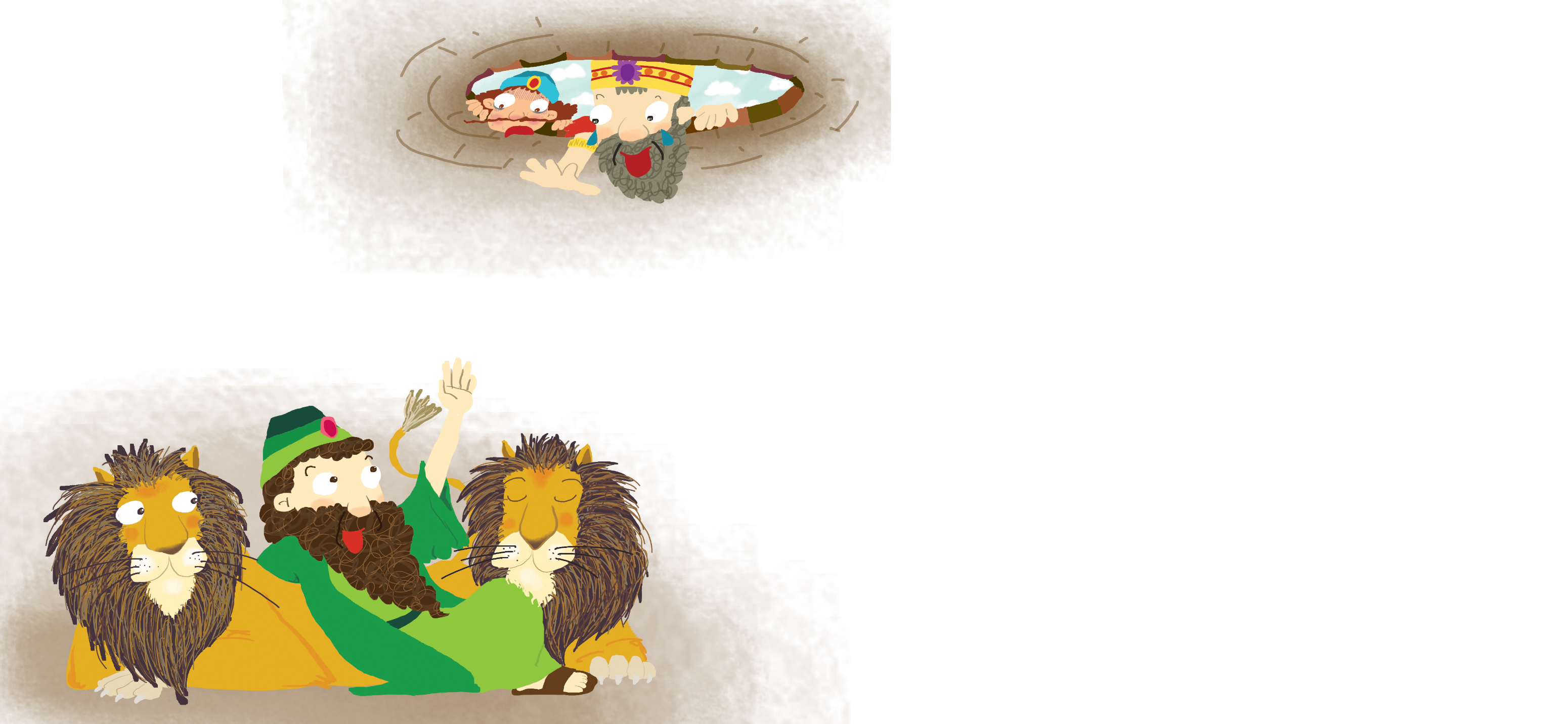 うったえた　ものの　し 
　　　　　　– ダニ 6:24
おうの　ぶんしょ 
　　　　　　– ダニ 6:25
クロスおうの　ときまで　さかえる 
　– ダニ 6:28
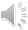 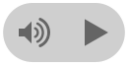 ?
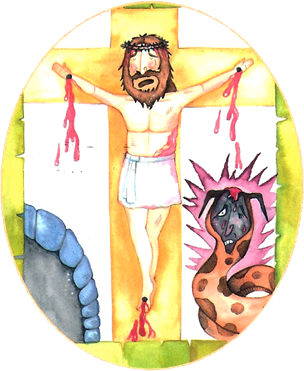 れいてき
じょうたい
を
し
て
こく　いん　し　よう
フォーラム
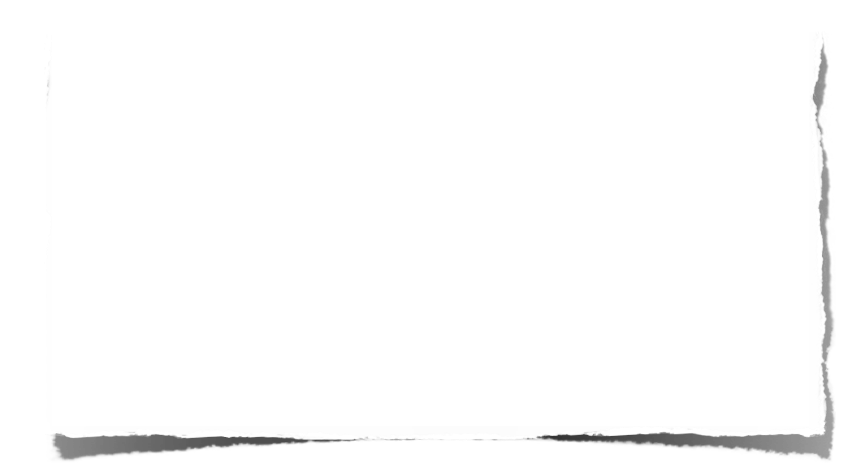 みことば　-　ダニエルが　あらかじめ　みた　ことに　
ついて　フォーラムしよう
じっせん　–　みことばを　にぎって　わたしが　
じっせん　することに　ついて　フォーラムしよう
いのり　ｰ　かみさまに　いのりぶんを　かこう！